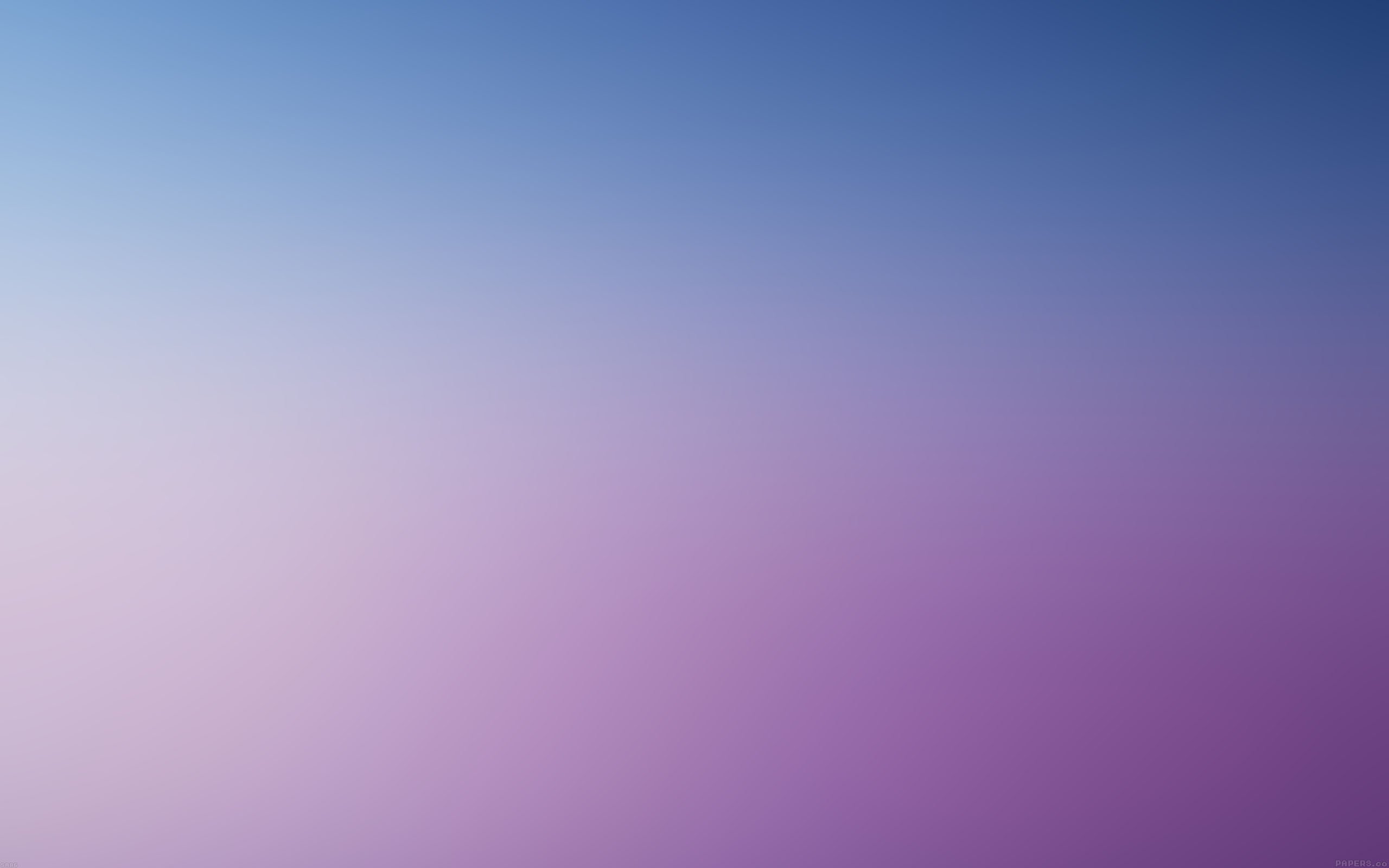 A World of Wonders! Theme Parks.
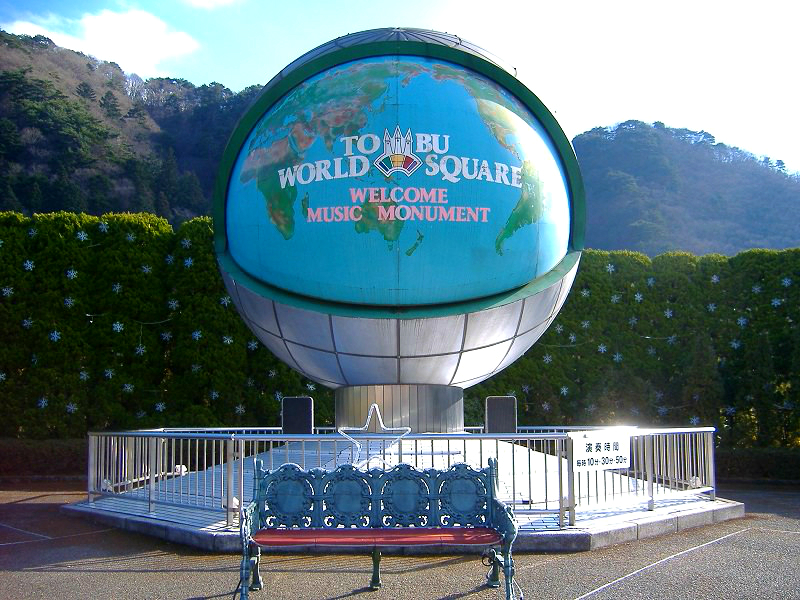 Подготовила:
учитель английского языка
МБОУ-СОШ №3 им.С.Орджоникидзе
г.Клинцы Брянской области
Шатулина Анна Валерьевна
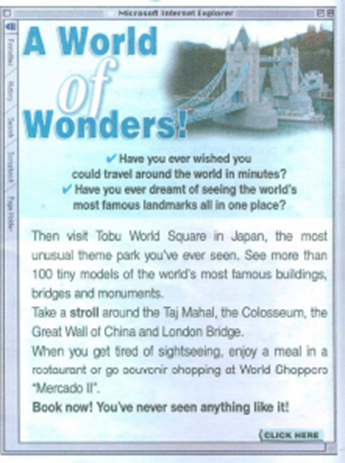 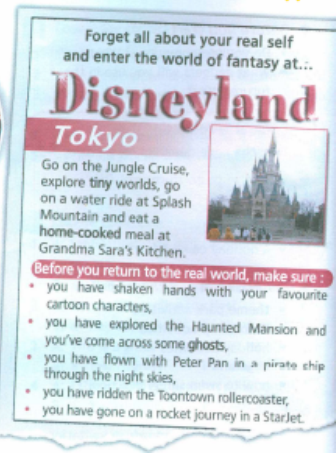 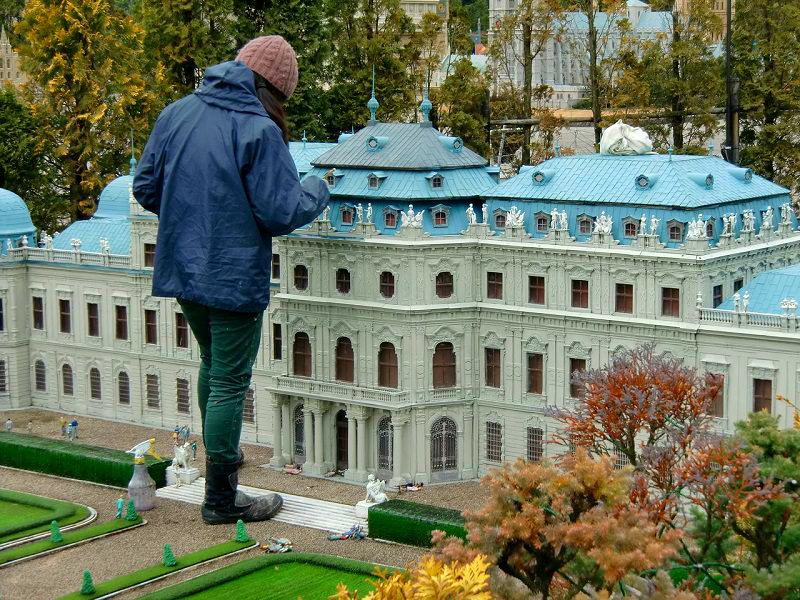 Зона современной Японии
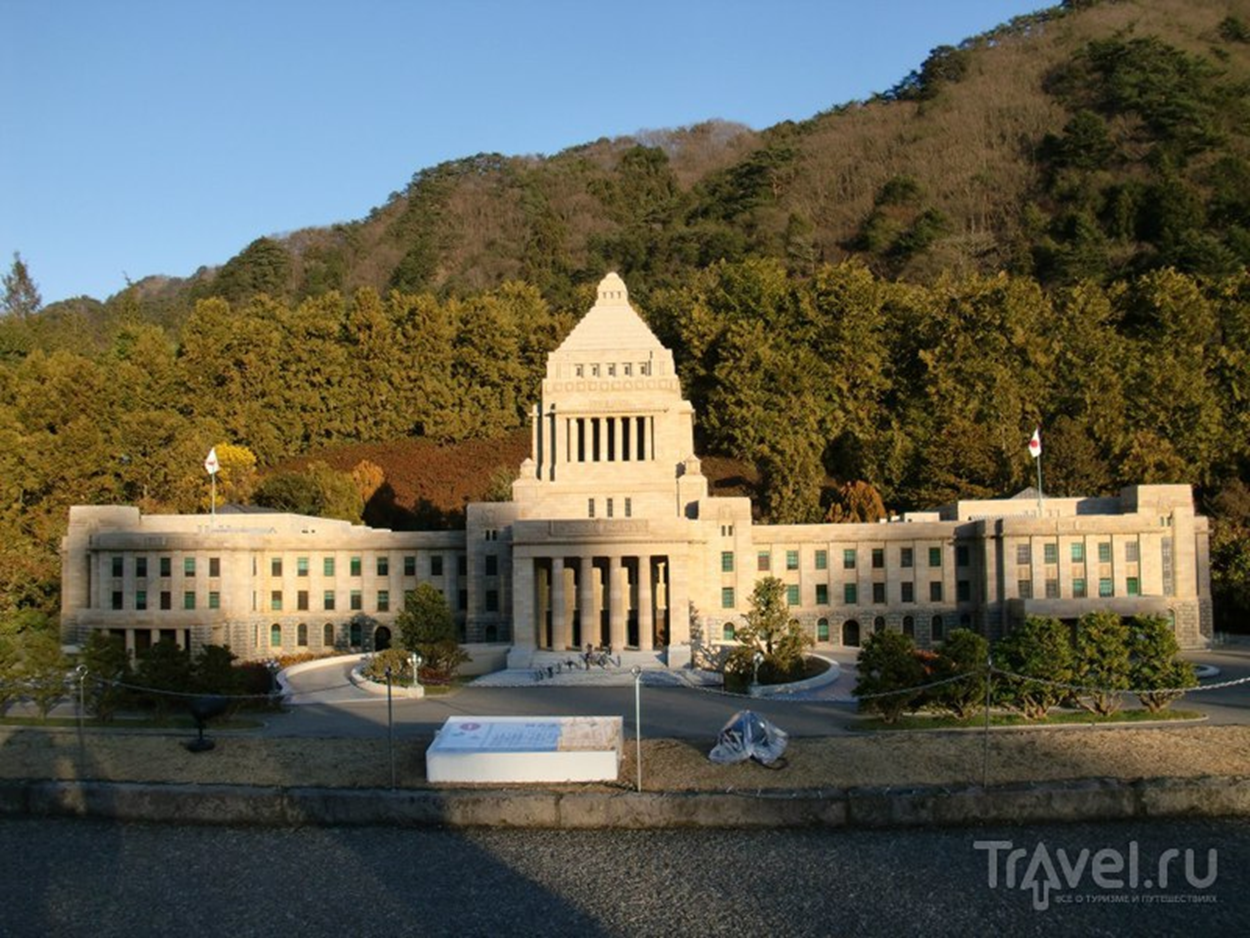 Здание Парламента Японии
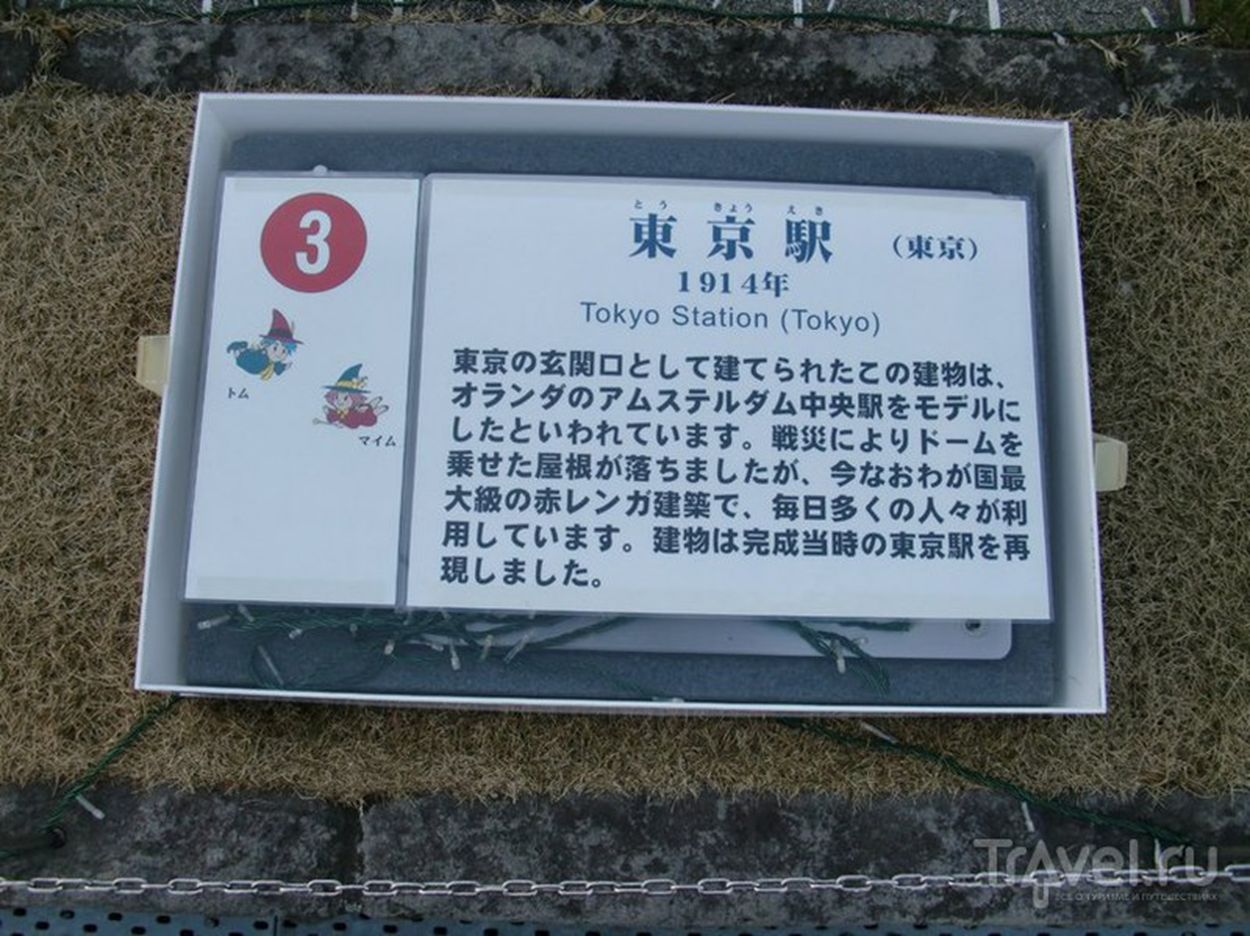 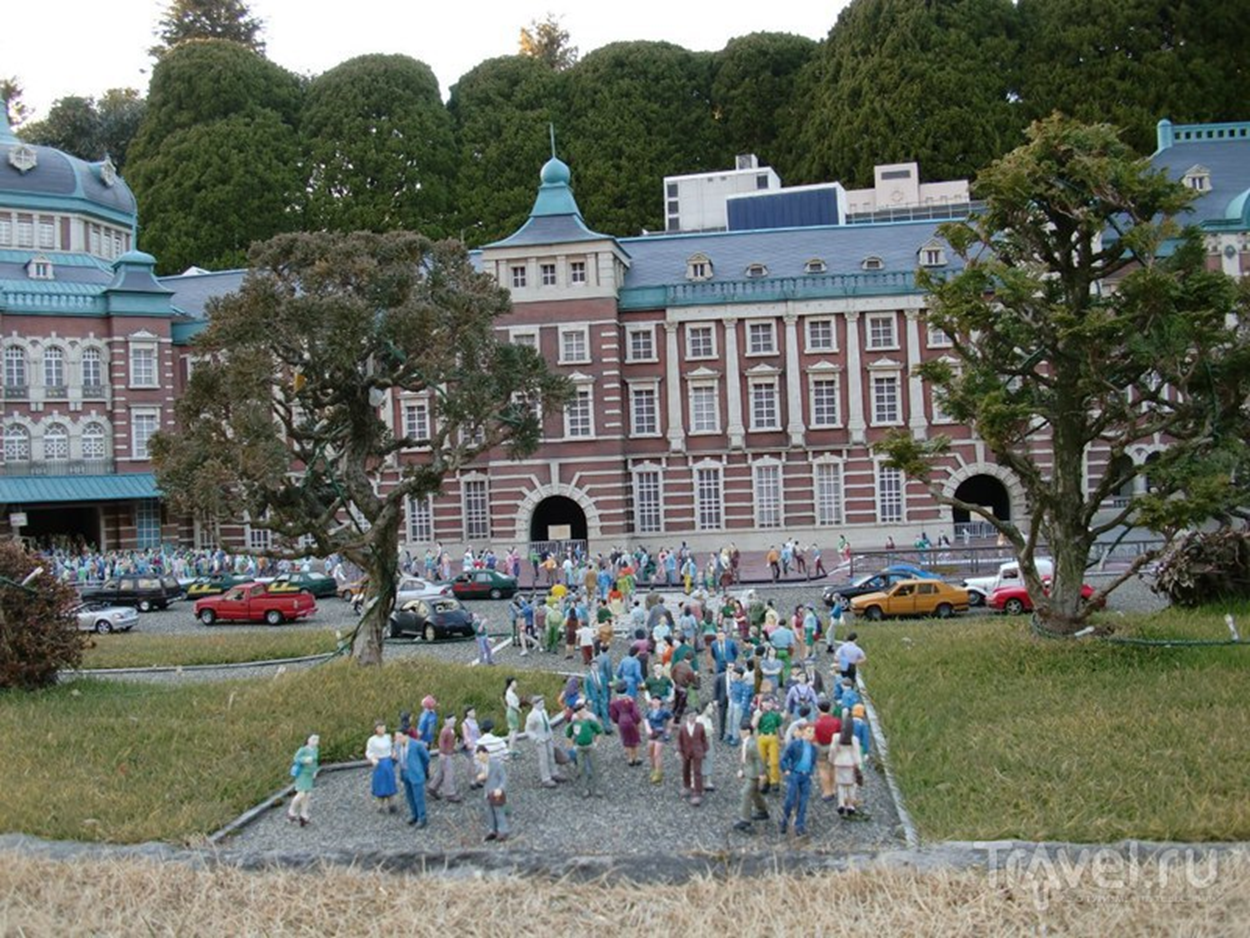 Американская зона
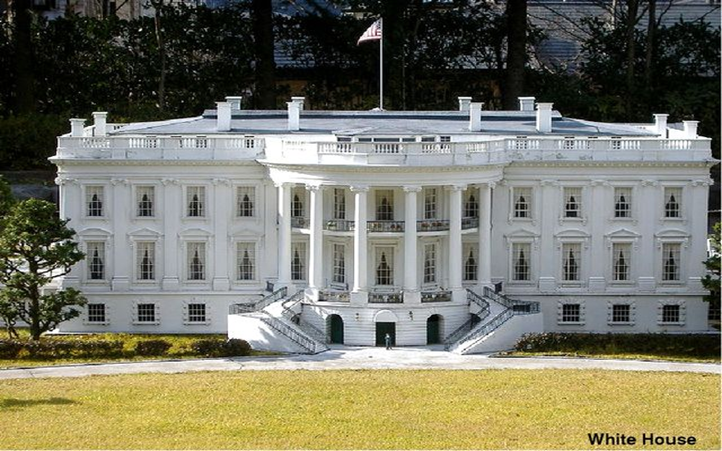 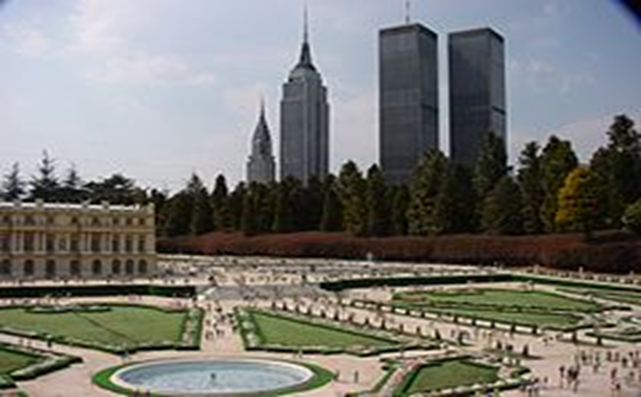 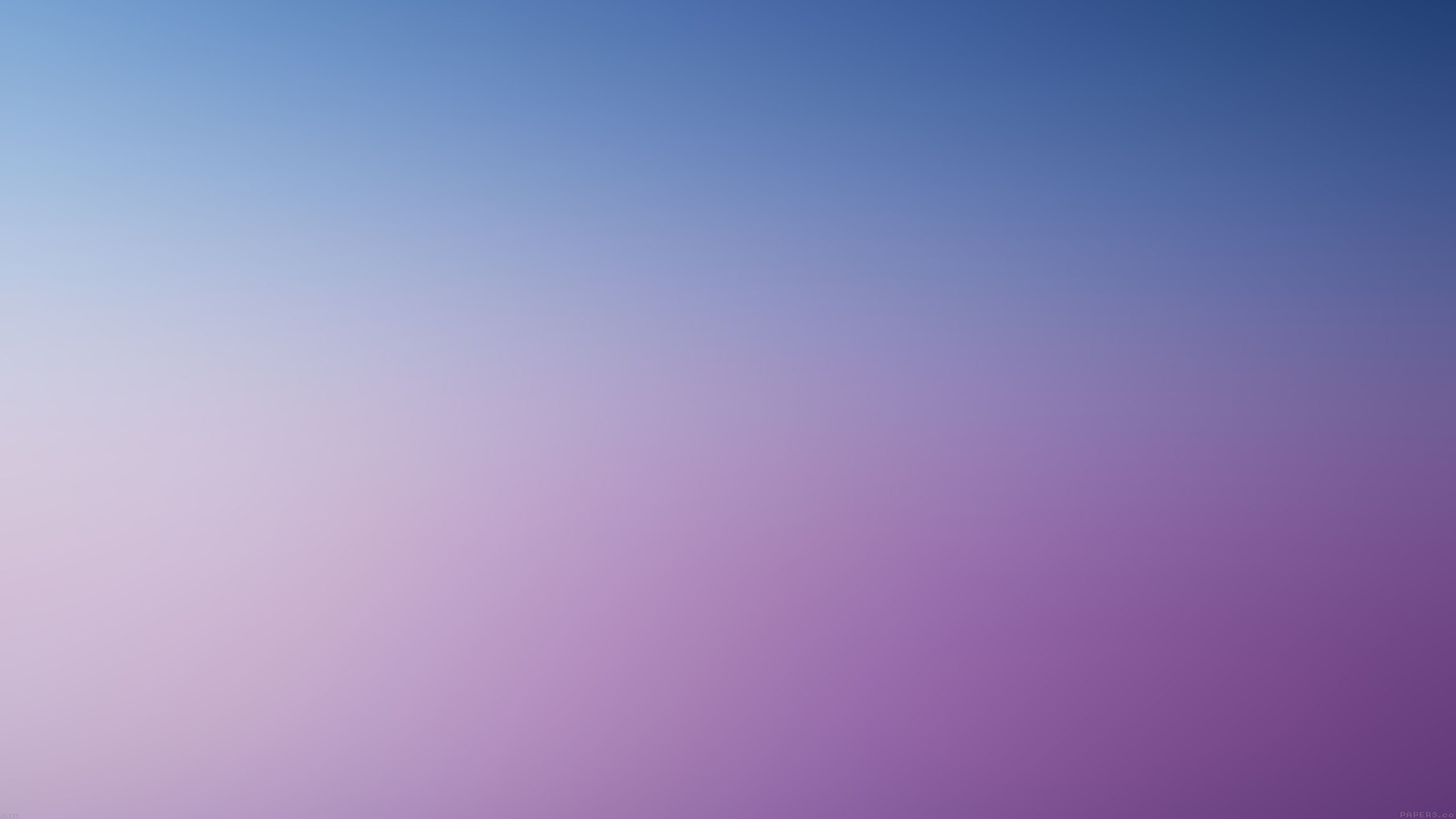 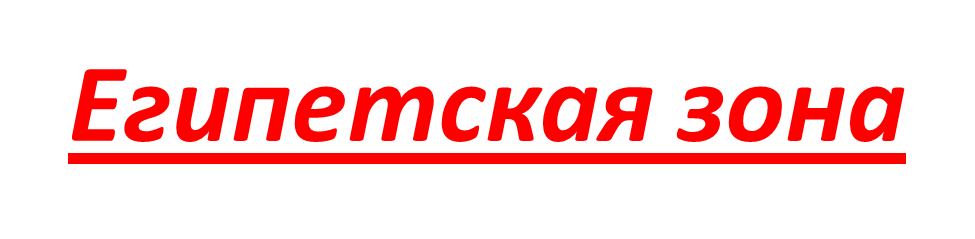 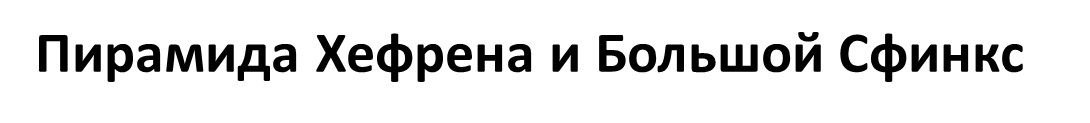 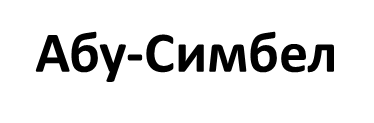 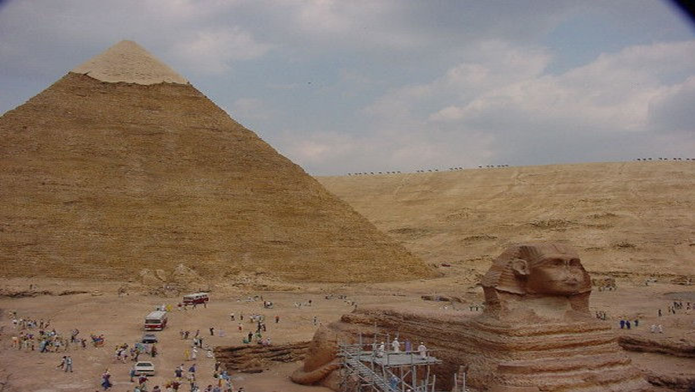 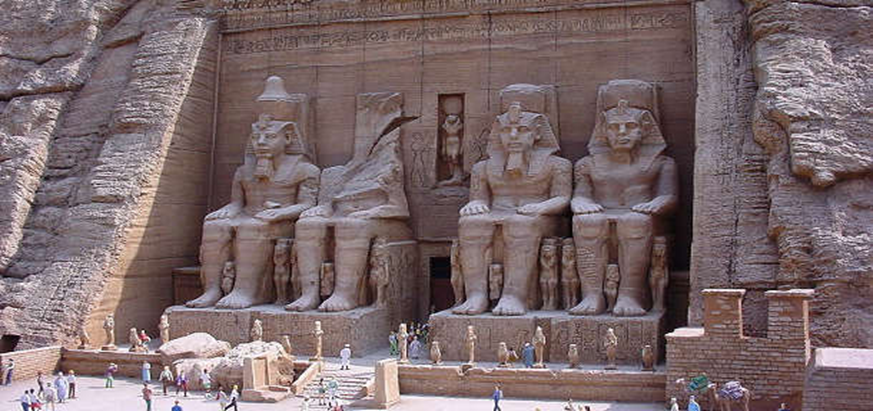 Европейская зона
Парфенон. Греция.
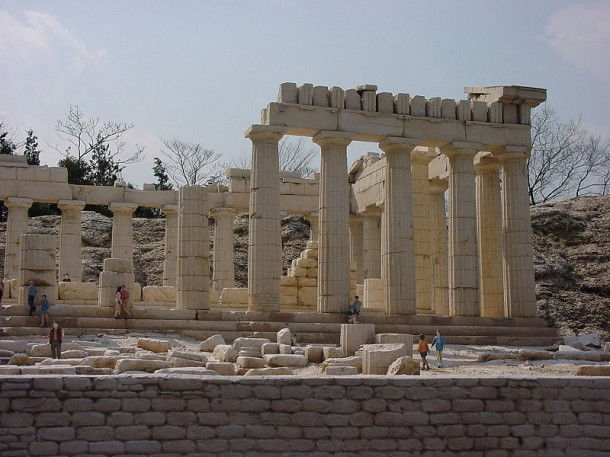 Триумфальная арка. Франция.
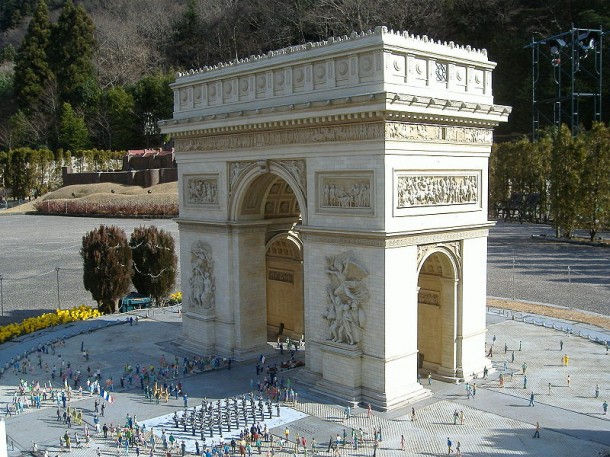 Собор Святого Петра. Ватикан.
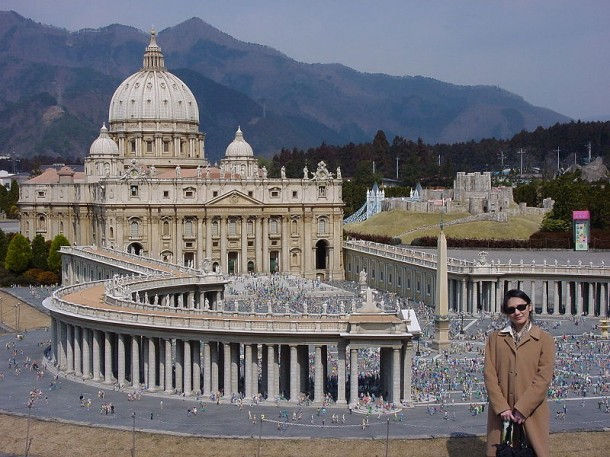 Собор Василия Блаженного.
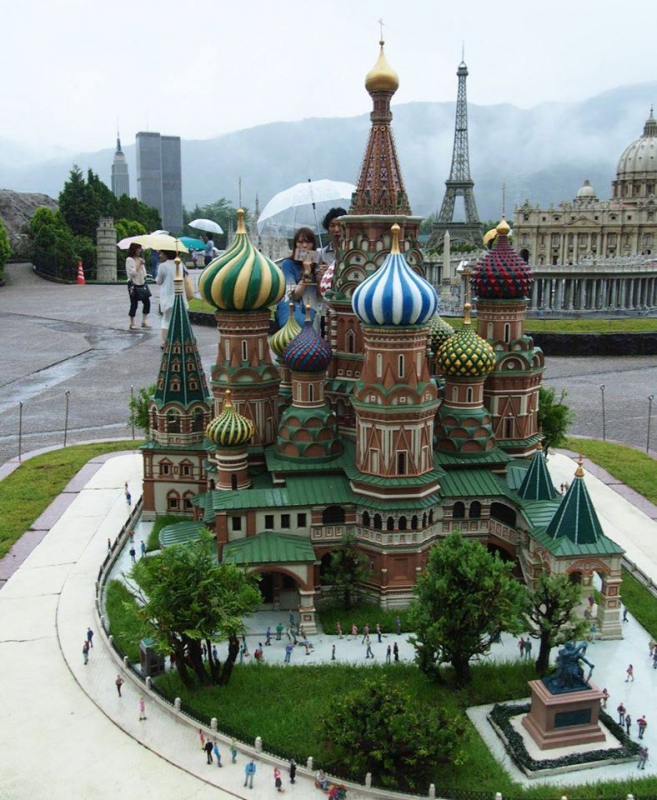 Петергоф.
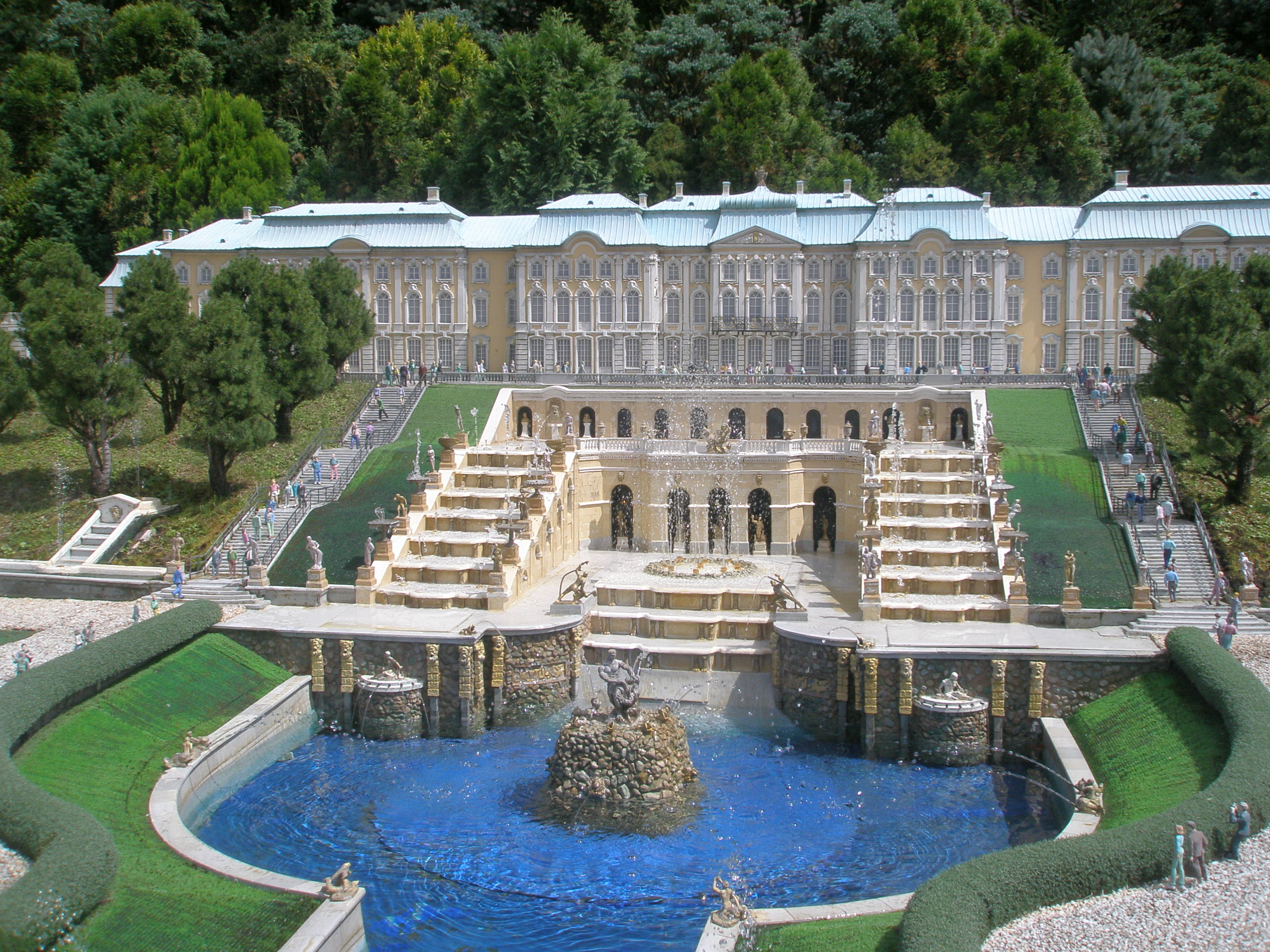 Азиатская зона.
Великая Китайская стена.
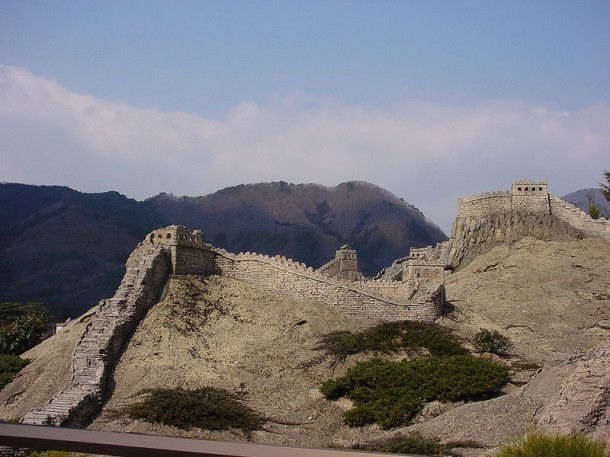 Запретный город. Китай.
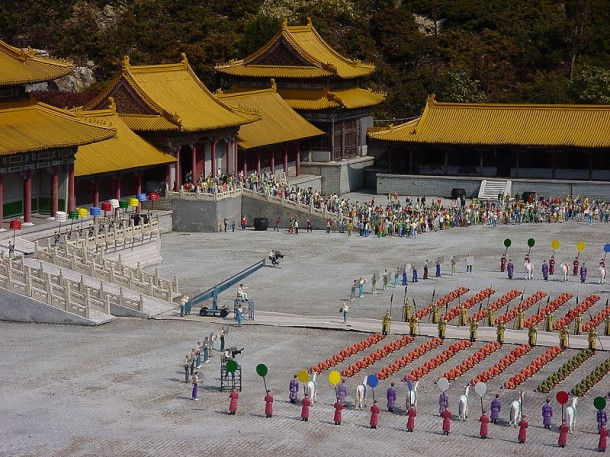 Пагоды «Дракон» и «Тигр», Гаосюн.
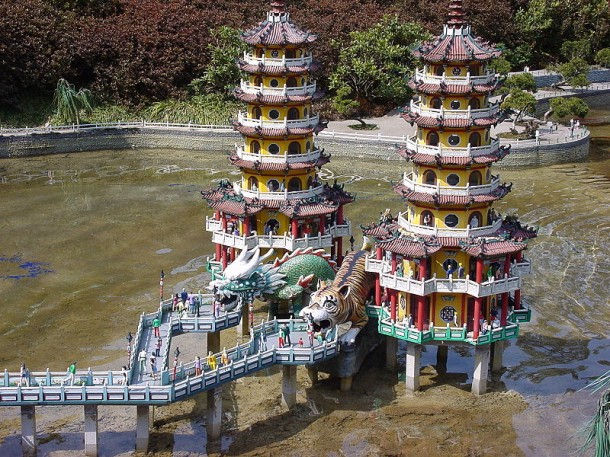 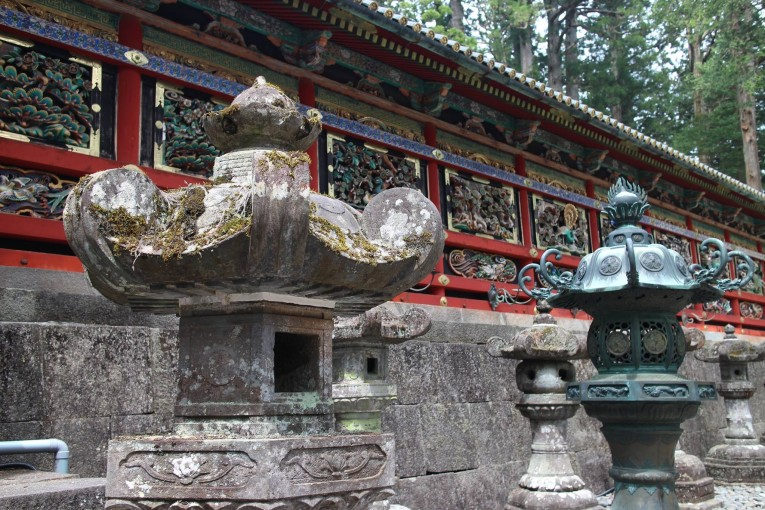 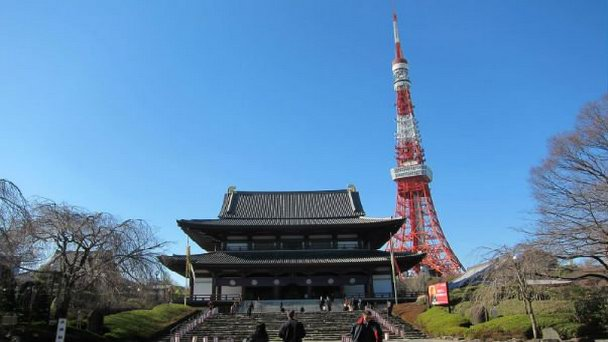 Японская зона.